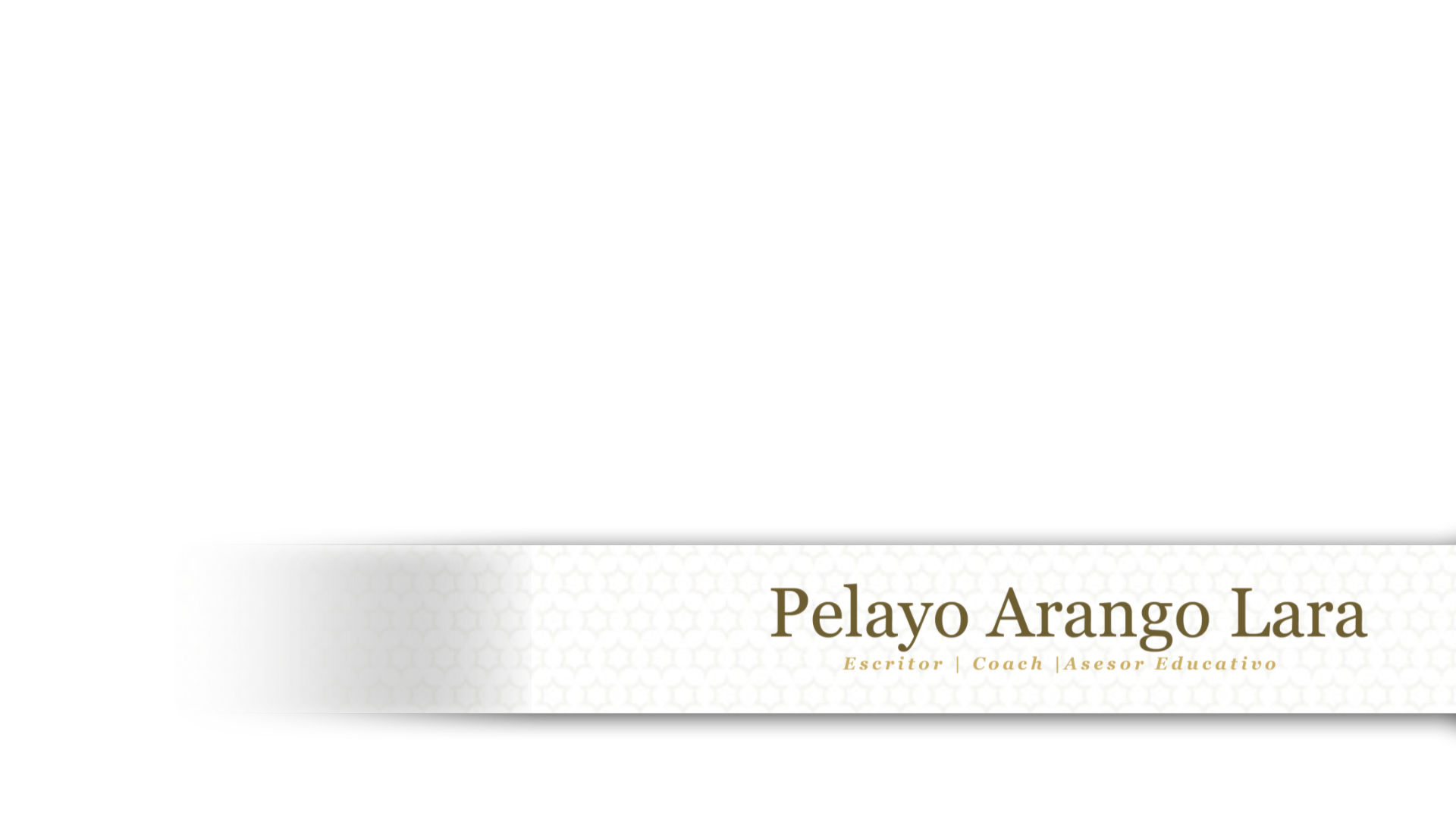 Formación
Coach y asesor educativo
Inteligencia Emocional: Licenciado en pedagogía y psicopedagogía
Universidades de Roma
Universidad de Madrid
Universidad de Salamanca
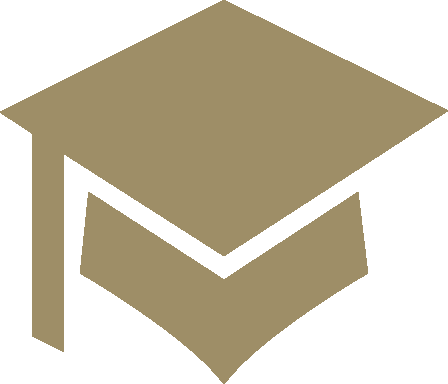 Máster en Inteligencia Emocional, Coaching y Metodología de la Investigación de las Ciencias Humanas y Sociales.

D.E.A. Psicología en la Universidad Pontificia de Salamanca.
Programación Neurolingüística
Investigación de las Ciencias Humanas y Sociales
Facetas Profesionales
Único autor español de aforismos y citas breves que incitan a la reflexión.
Obras Publicadas:

· Mis pensamientos
· La Filosofía del dar
· Un viaje de ida y vuelta

· Y si el mañana… fuera hoy…
Pionero en investigación científica, autor del Manual de Coaching Educativo.
Filántropo creador de la corriente denominada “La Filosofía del dar”.
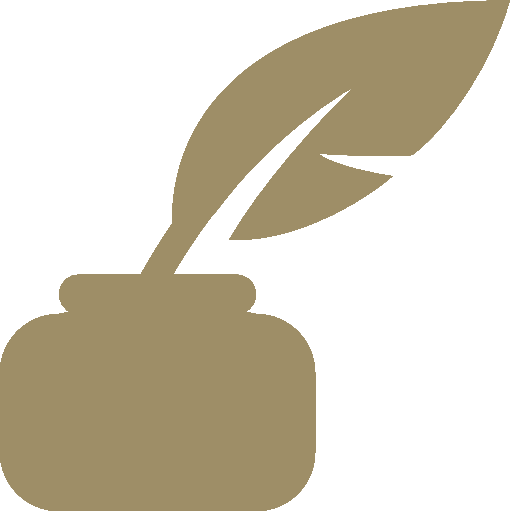 “Sus libros hablan del valor de la esperanza, la positividad, la felicidad, el amor, la amistad, y la ilusión.”
Proyectos Solidarios
Proyectos Solidarios
- Proyecto “Doce Causas Solidarias”.
- Primer libro “Mis Pensamientos”.    (Donación para familias con necesidades    educativas especiales)
- Donación de la 2ª edición   de "Mis Pensamientos" para    la Asociación de Enfermos y     Familiares con Hipertensión    Intracraneal Idiopática (ADEFHIC).
.................
.................
2014
2015
2016
.................
- Proyecto "Naturales Por Naturaleza”.   Colaboración con la Asociación Arrabal para ofrecer     una segunda oportunidad a personas con     dificultades de inserción laboral
Proyectos Solidarios
- "Corbatas Solidarias 2" con    The Seelk.   Recaudación de fondos para el    proyecto "Camino De Santiago".
- Proyecto “Corbatas Solidarias”.   de la ONG Cruzada por los Niños   creada por The Seelk.    (ayuda, protección y educación de niños, niñas y     jóvenes en España y Mozambique)
.................
.................
2017
2018
2019
.................
- Edición especial de camisetas con mensajes    transformadores como parte del proyecto    "Ponte en mi Lugar" junto a la empresa de    moda Solera y la Fundación Personas.    Musicoterapia con jóvenes con diversidad    intelectual.
Proyectos Solidarios
Proyecto "Una Gota Forja Un Océano" en colaboración con "Los Talleres De Ana". Creación y diseño de una mascarilla solidaria cuyos fondos se destinaron a ADEFHIC. 
Proyecto "Una Educación Diferente" junto a la Universidad Americana en España CIS The College For International Studies.
Publicación del primer "Manual de Coaching Educativo". (Donación íntegra a la Fundación The International Studies).
2020
................................
Proyectos Solidarios
Proyecto "Cosiendo Latidos Del Corazón" junto a “Los Talleres de Ana”. Elaboración de mascarillas, neceseres y mochilas solidarias hechas a mano, los fondos se destinan íntegramente a la lucha contra enfermedades raras sin ayuda gubernamental. 
Proyecto "STOP Calentamiento Global" junto a la escritora, escultora y pintora Sol Courrage y la organización internacional ecologista Greenpeace.
Proyecto "Voces En La Oscuridad" junto a la Fundación RFK. Robert F. Kennedy Human Rights. Adaptación de la obra teatral que recoge los testimonios de 37 defensores de los derechos humanos en todo el mundo.
2021
................................
Nuevos Proyectos
Nuevos Proyectos
Proyecto "Peloteando Con La Vida" junto a Hispana Padel. Creación de una edición limitada de palas cuyo diseño ha llevado acabo íntegramente el escritor. Con su venta, recaudaremos dinero para familias en riesgo de exclusión social.
Presentación y publicación del cuarto libro de aforismos "Y Si El Mañana Fuera Hoy", en colaboración con el pintor toledano Manuel Fernández Pacheco.
Presentación y publicación del libro de "101 relatos durante el Confinamiento del COVID". Ilustrados por la Coach Vanessa Sánchez.
2022
................................
Nuevos Proyectos
Creación de la Fundación Arango Lara para dar visibilidad a su obra y crear un legado mayor en la sociedad. Contamos con profesionales de más de diez años de experiencia en la labor filantrópica para su constitución.
Colaboración con la marca textil Makarthy encargada del vestuario del programa televisivo "El hormiguero", para sacar una línea de sudaderas con aforismos y recaudar fondos para proyectos futuros.
Proyecto "Pedaleando Por La Vida". Junto a GILLS. Creación de un malliot solidario para realizar el Camino De Santiago.
2022
................................
Nuevos Proyectos
Presentación y publicación del sexto libro de aforismos "Gigantes Dormidos En Sueños Profundos”.
Presentación y publicación del séptimo libro de aforismos "AUSENCIAS".
Exposición "Soñando Latidos Del Corazón". Colaboración de la artista Sol Courage, creadora de obras con materiales reciclados, y Pelayo Arango Lara.
…
2023
................................
En cifras
En cifras
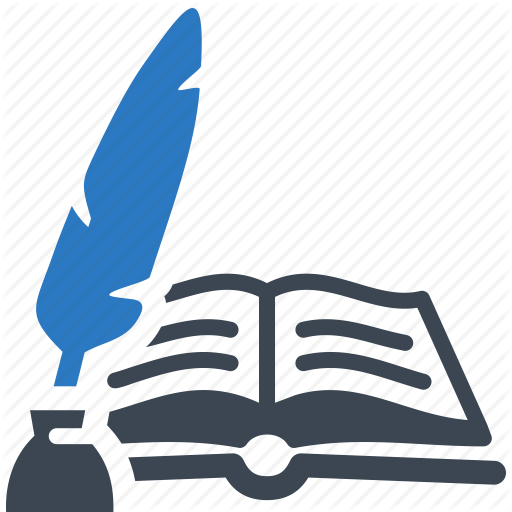 Más de 30.000 ejemplares literarios vendidos.
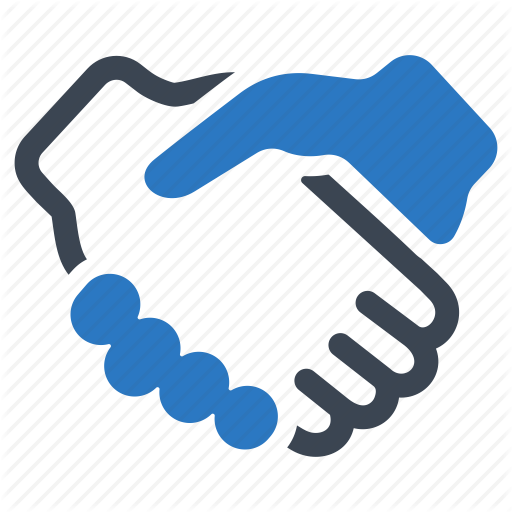 15 ONGS, Fundaciones y Asociaciones que han recibido nuestra ayuda de forma directa o indirecta.
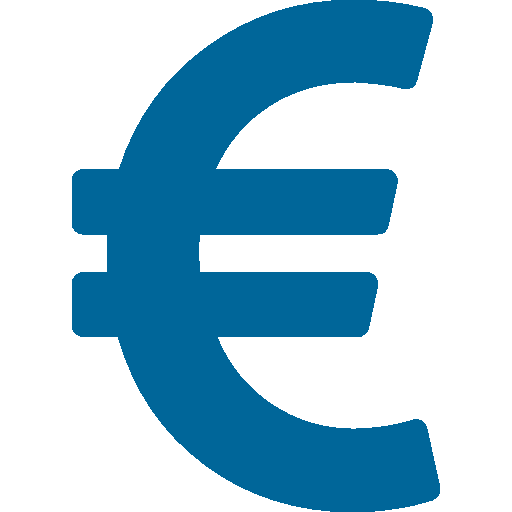 Recaudación entre donaciones particulares, proyectos solidarios y las colaboraciones con otras empresas superan los 190.000 euros.
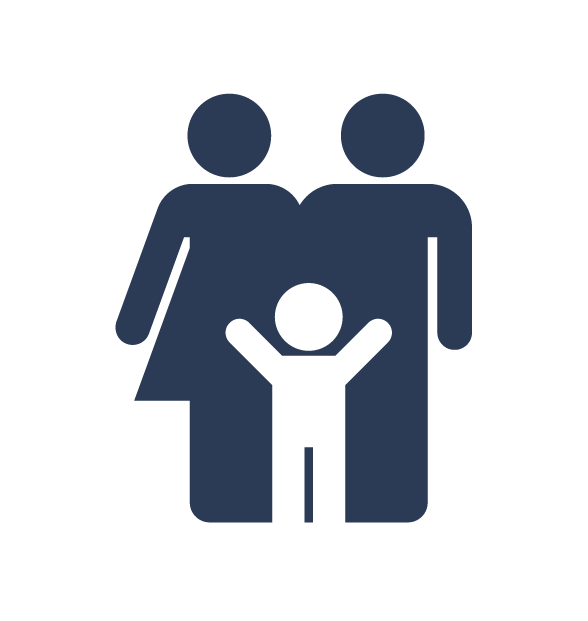 Más de 1.050 familias en España y Latinoamérica han recibido recursos gracias a los trabajos realizados.
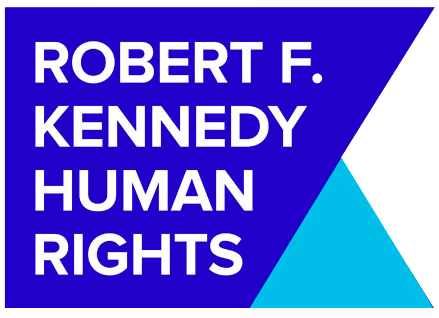 Actual patrono de la Fundación Robert F. Kennedy.
"Salvar vidas es lo más gratificante que puede haber. Da un sentido a tu vida que nadie puede imaginar. Lo digo siempre. Ellos son lo mejor de mi."
Pelayo Arango Lara
En imágenes
En imágenes
Más de 25.000 ejemplares vendidos de esta trilogía.
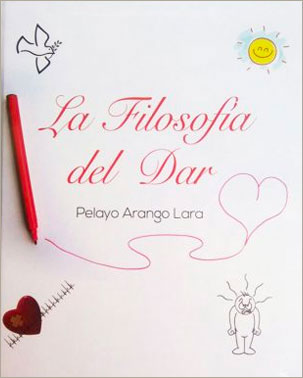 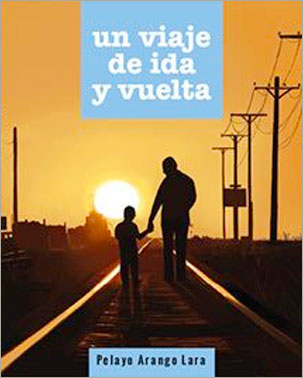 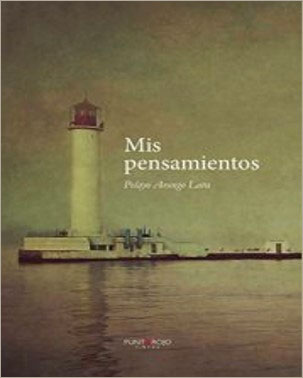 En imágenes
Proyecto con Solera y la ONG Fundación Personas.
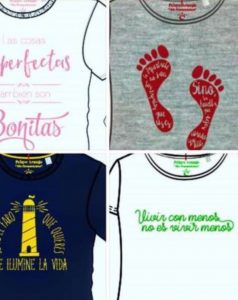 La empresa de moda Solera y la ONG Fundación Personas realizaron una edición especial de camisetas con mensajes transformadores, como parte del proyecto 'Ponte en mi Lugar’.

Se llevaron a cabo colaboraciones con grupos musicales (Taburete), artistas y personalidades del mundo social.
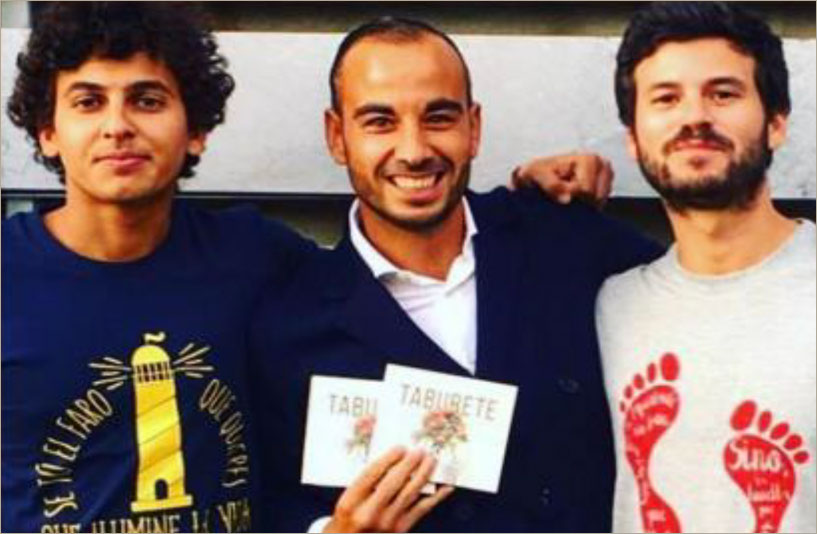 En imágenes
Proyecto colaborativo de musicoterapia activa “Ponte en mi lugar”.
Iniciativa que, a través de la danza y la musicoterapia, ofrece oportunidades de desarrollo personal a jóvenes con diversidad intelectual.
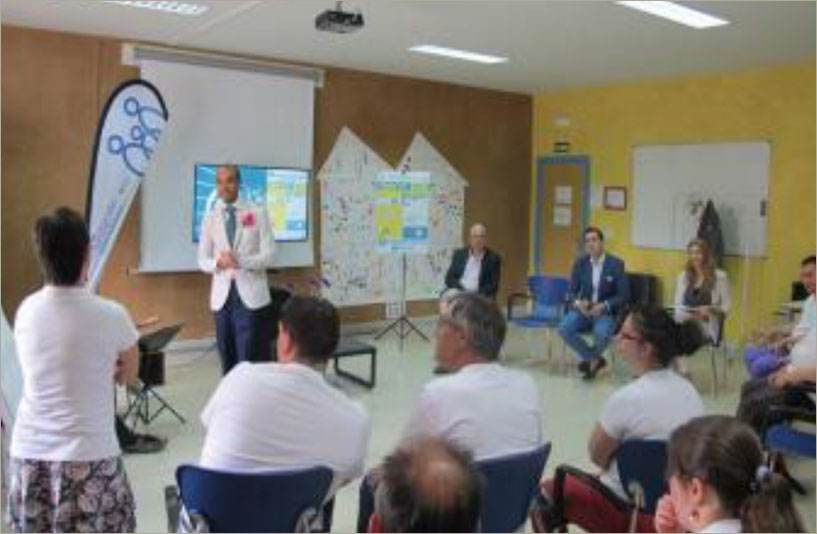 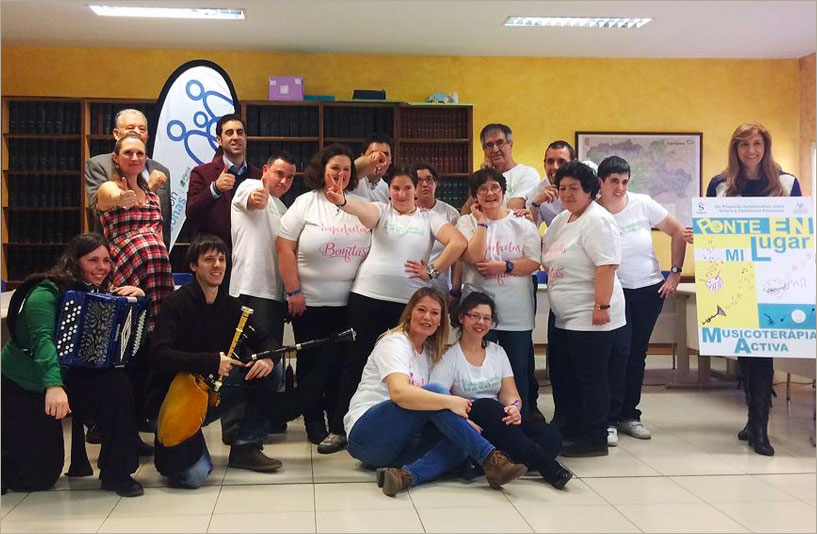 En imágenes
Proyecto colaborativo de musicoterapia activa “Ponte en mi lugar”.
En imágenes
Proyecto colaborativo de musicoterapia activa “Ponte en mi lugar”.
En imágenes
Proyecto “Corbatas Solidarias” con The Seëlk.
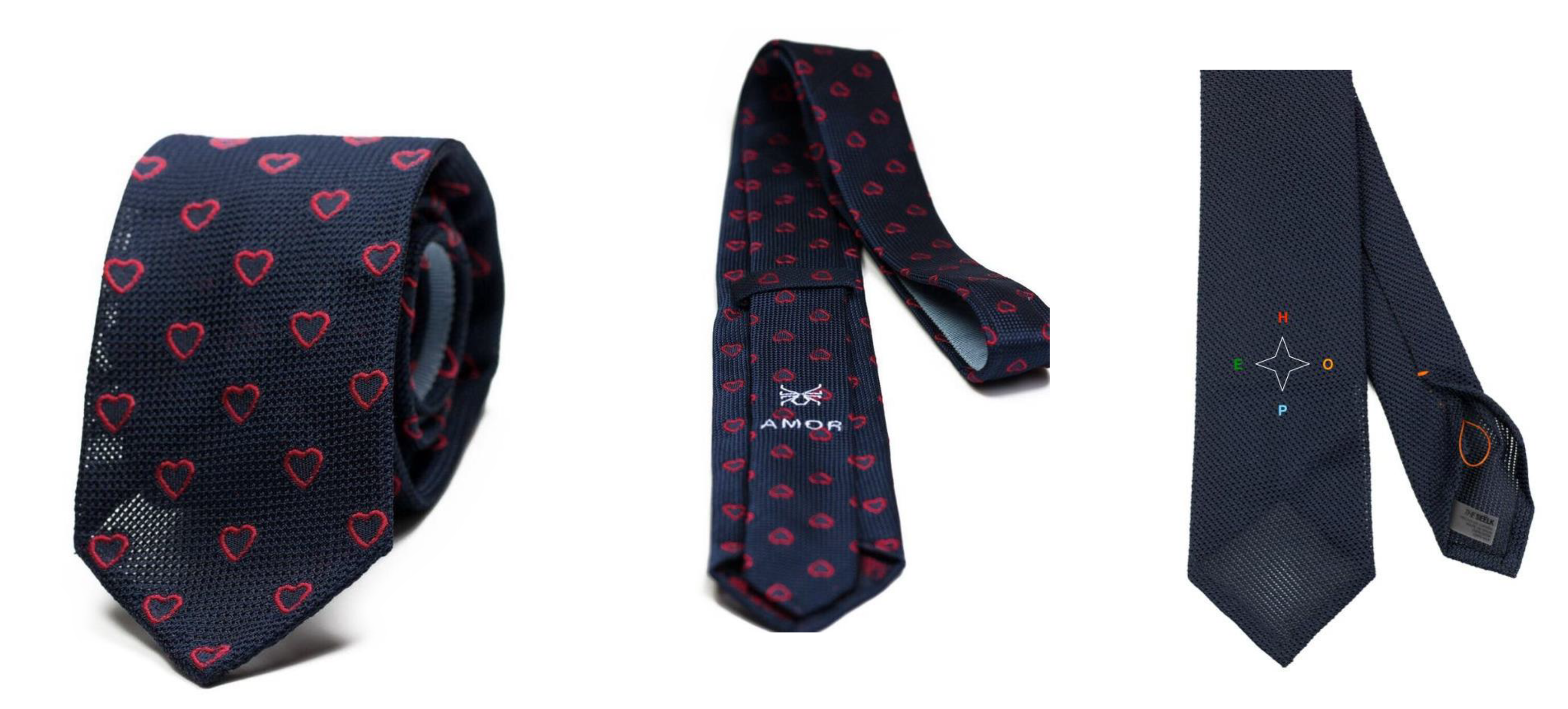 En imágenes
Proyecto “Corbatas Solidarias 2” con The Seëlk para recaudar fondospara el proyecto “Camino De Santiago”.
En imágenes
Proyecto “Cosiendo latidos del corazón”.
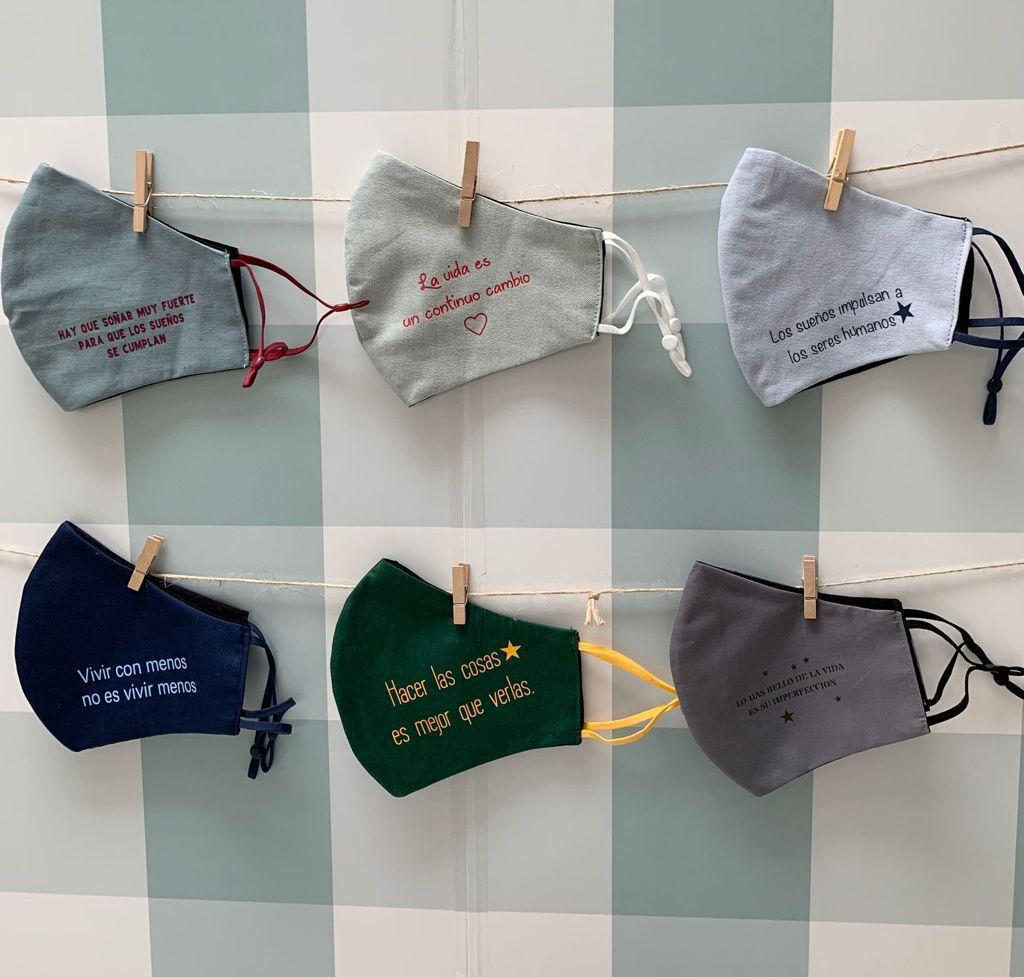 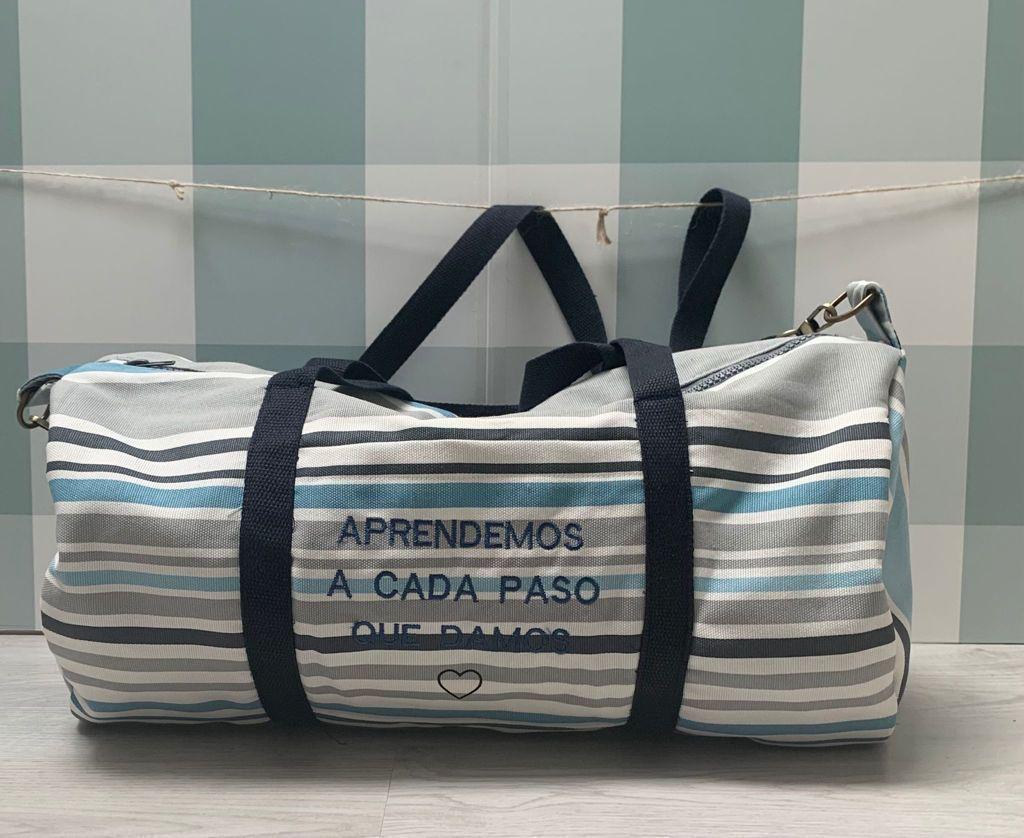 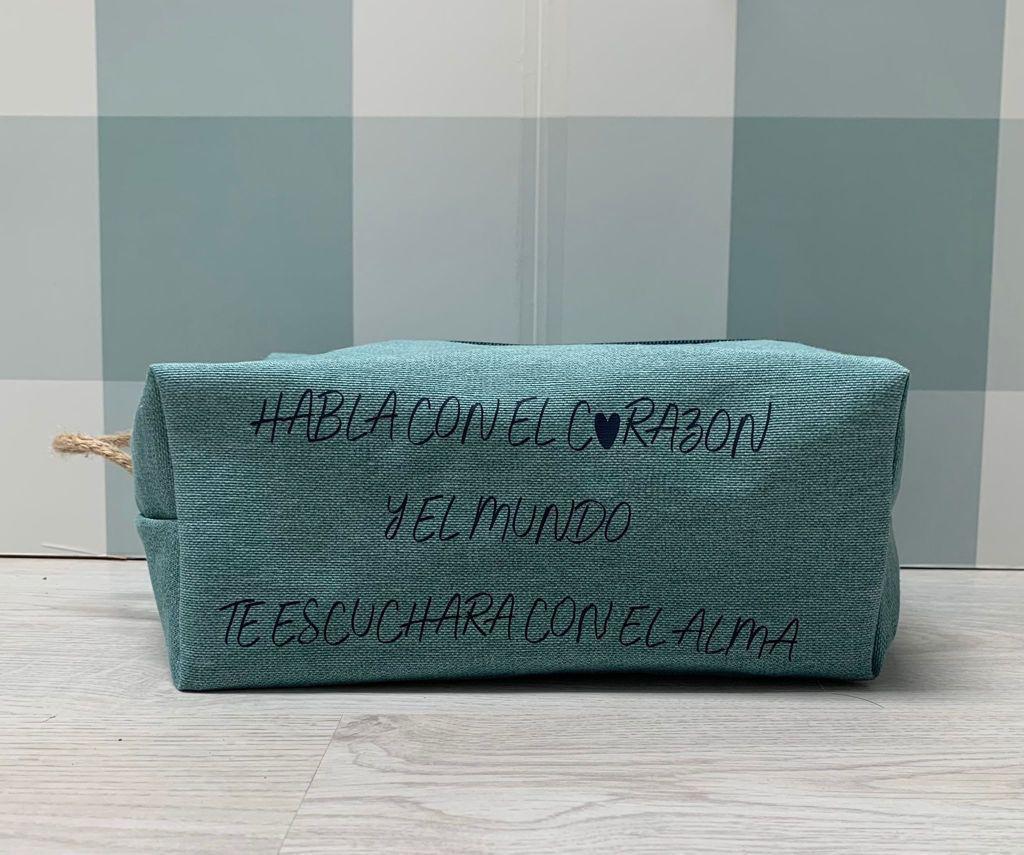 En imágenes
Publicación del “Manual de Coaching Educativo”.
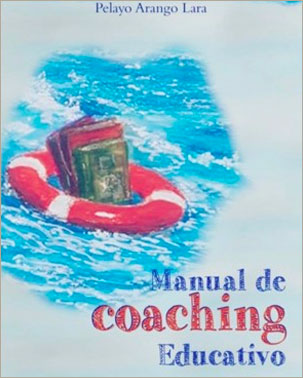 Donación íntegra a la Fundación The International Studies.

Un trabajo de años de estudio y dedicación en aquello en lo que me desenvuelvo de manera natural: la mejora de las condiciones de vida de las personas.
En imágenes
Stop Global Warming.
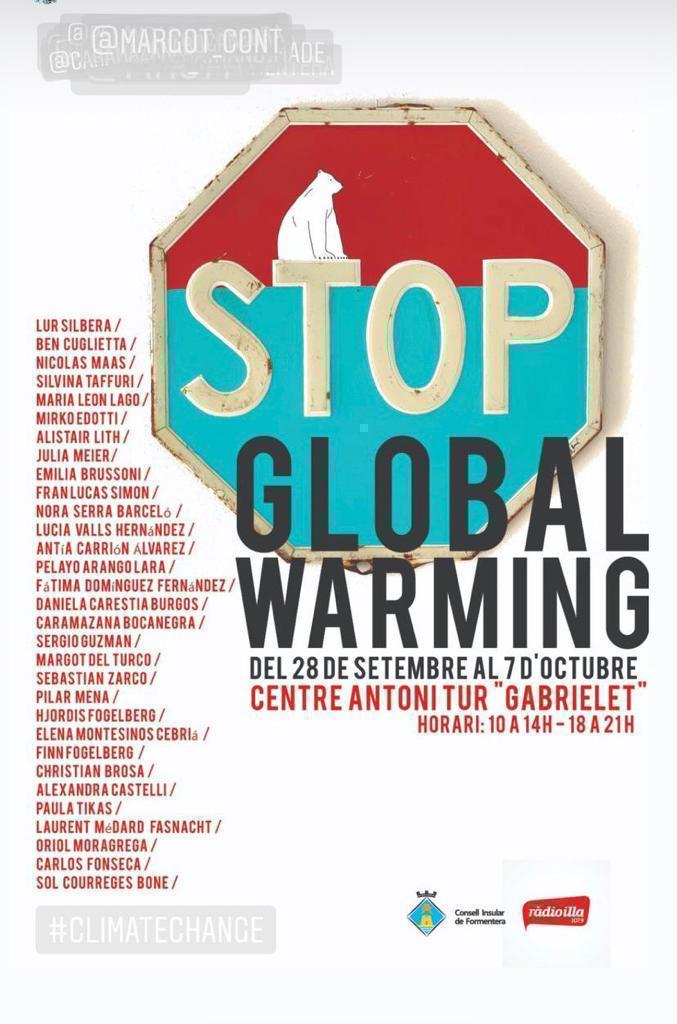 En imágenes
“Voces desde la Oscuridad”.
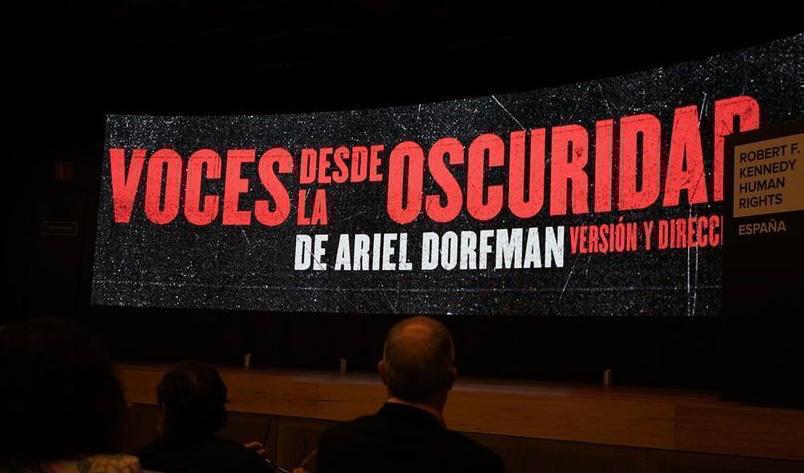 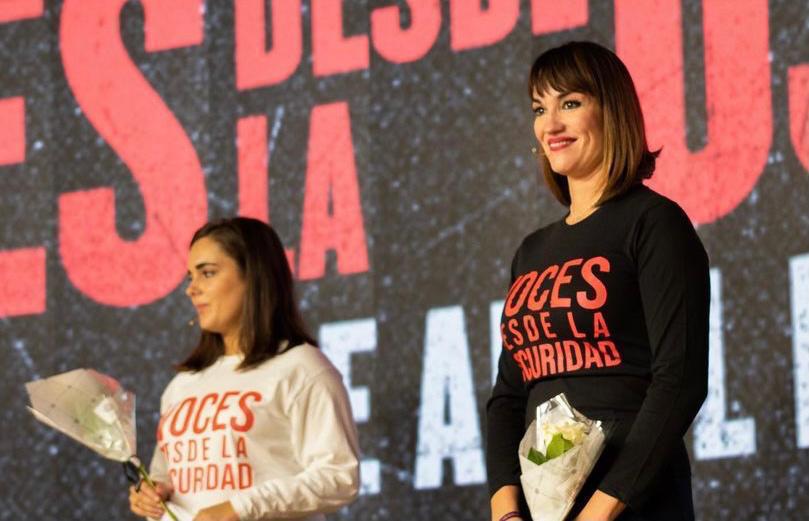 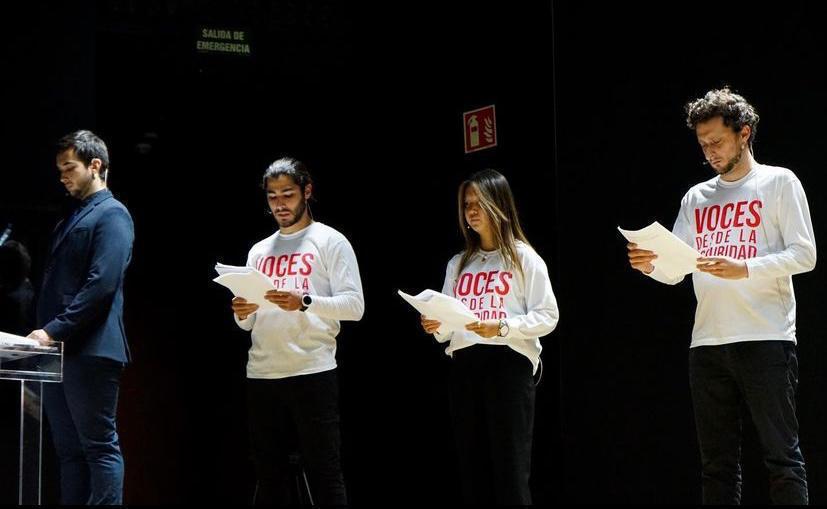 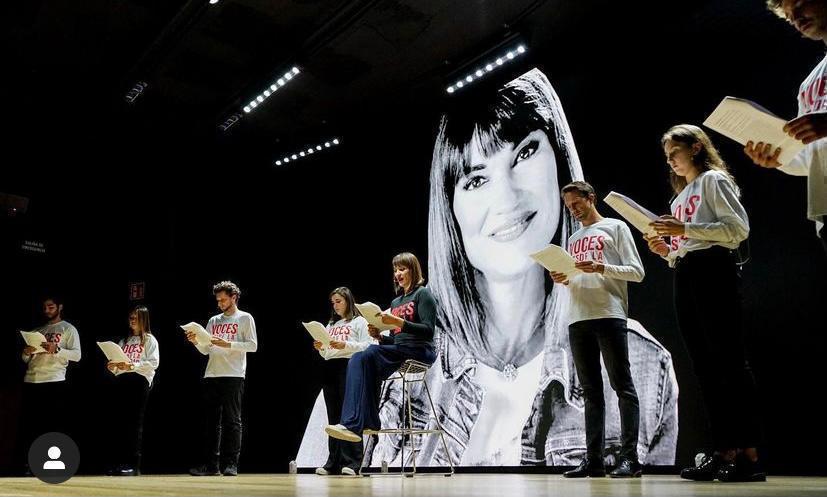 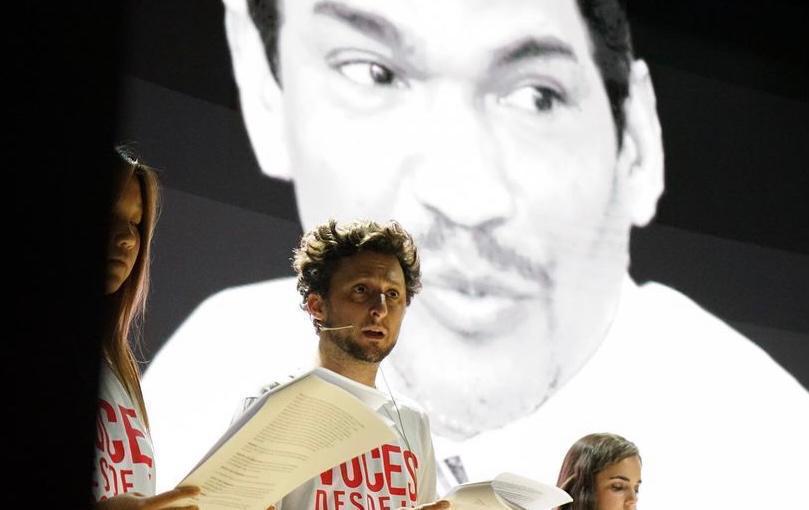 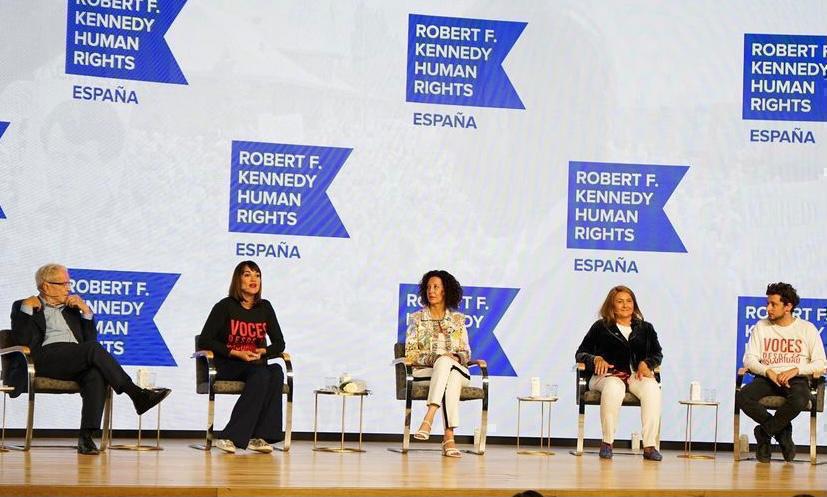 En imágenes
Proyecto “Peloteando con la Vida” junto a hispana Pádel.
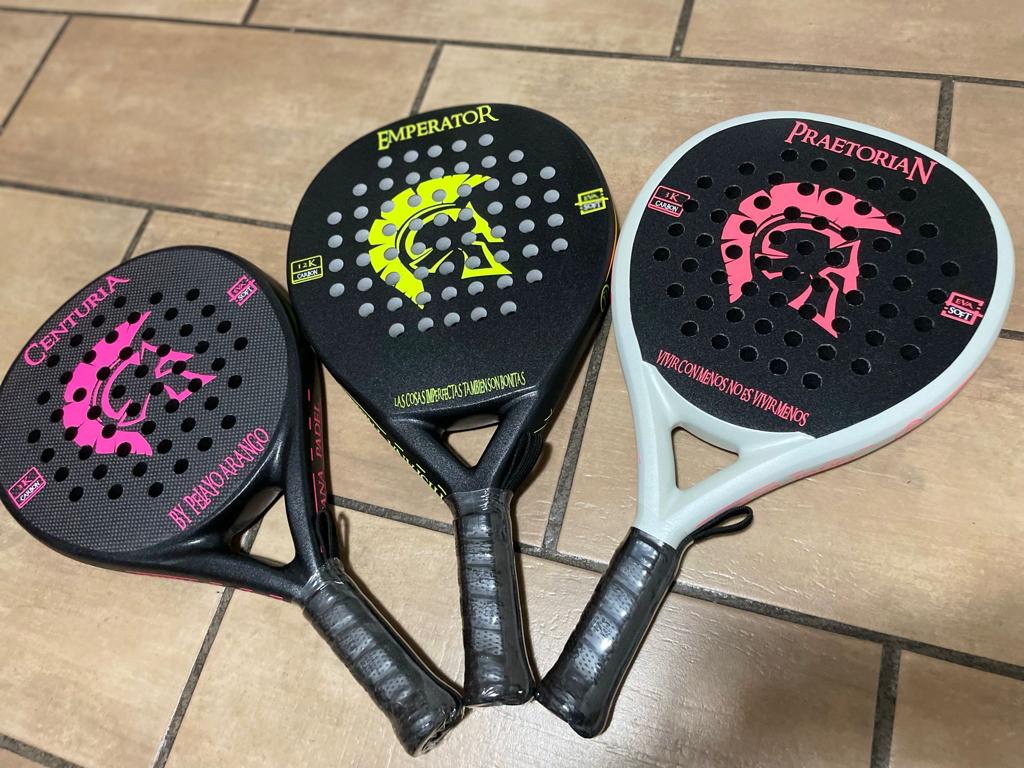 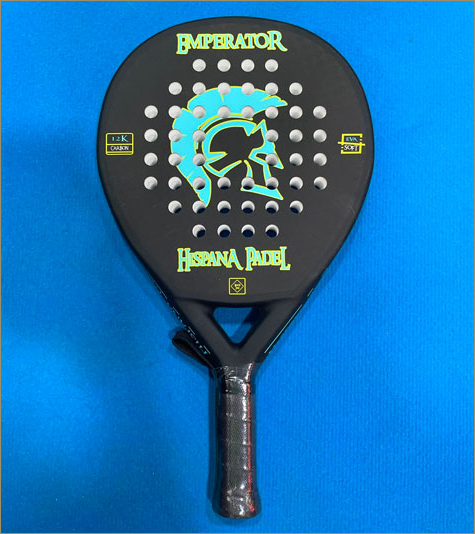 En imágenes
Prensa y Publicaciones.
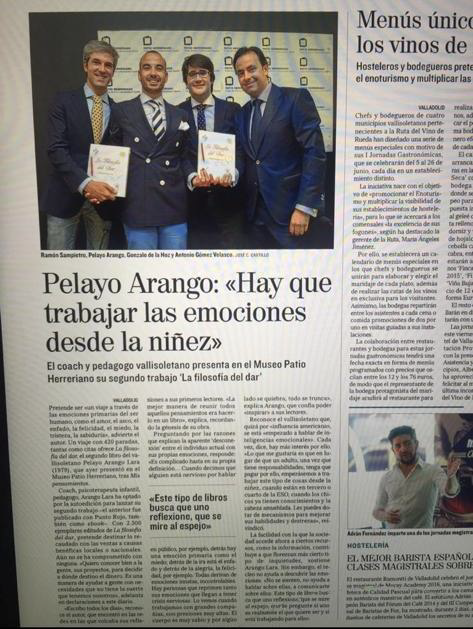 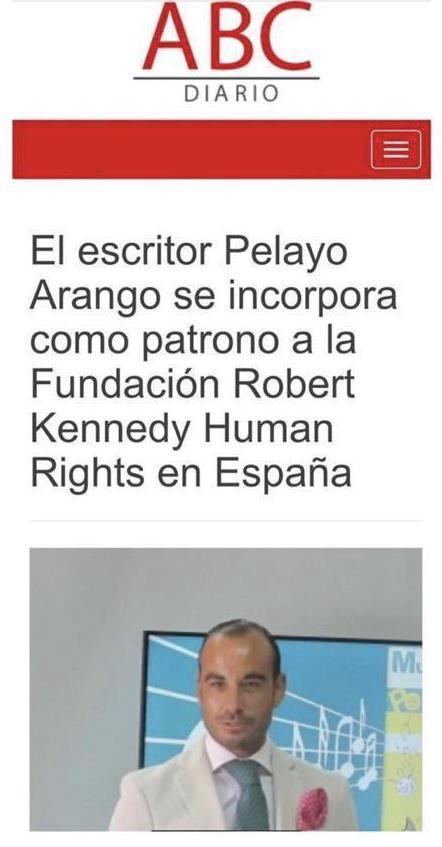 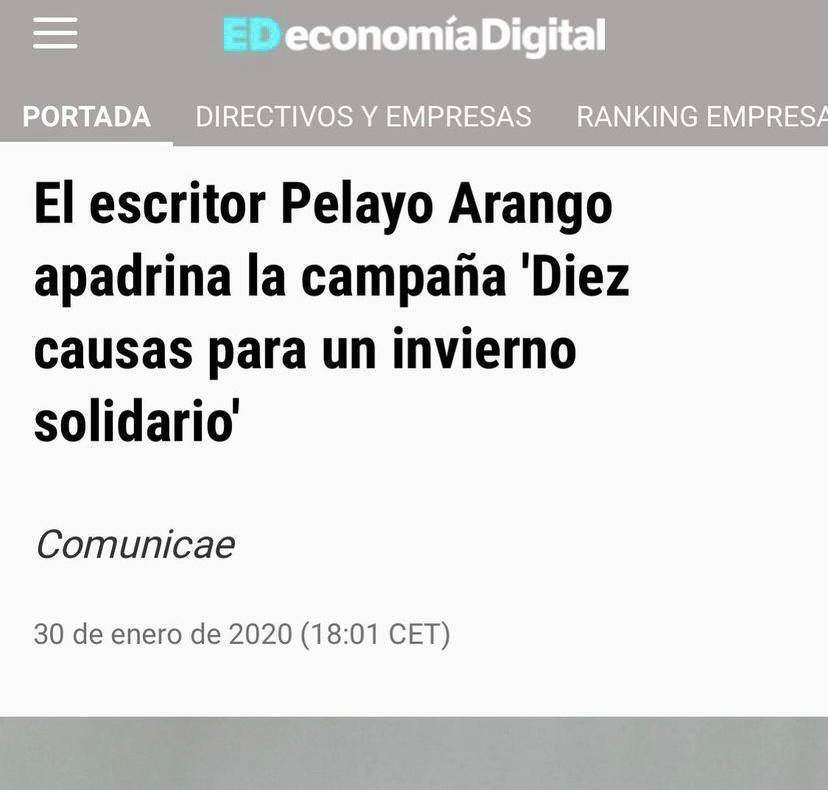 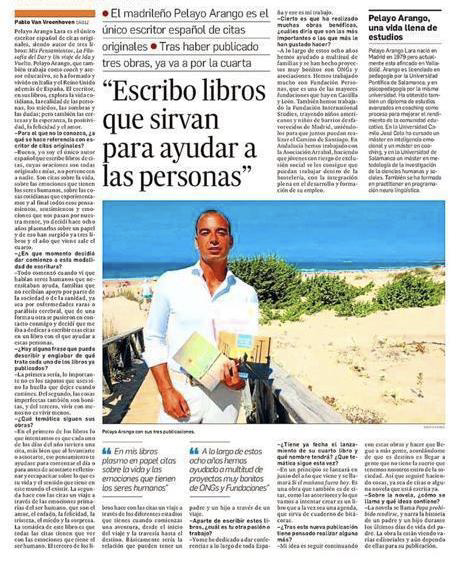 En imágenes
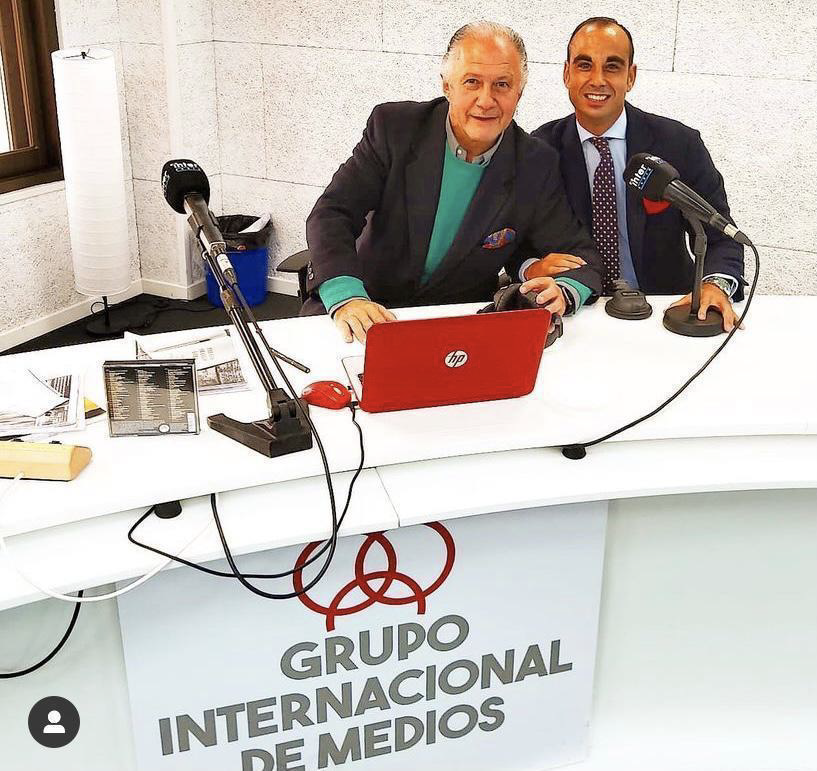 Prensa y Publicaciones.
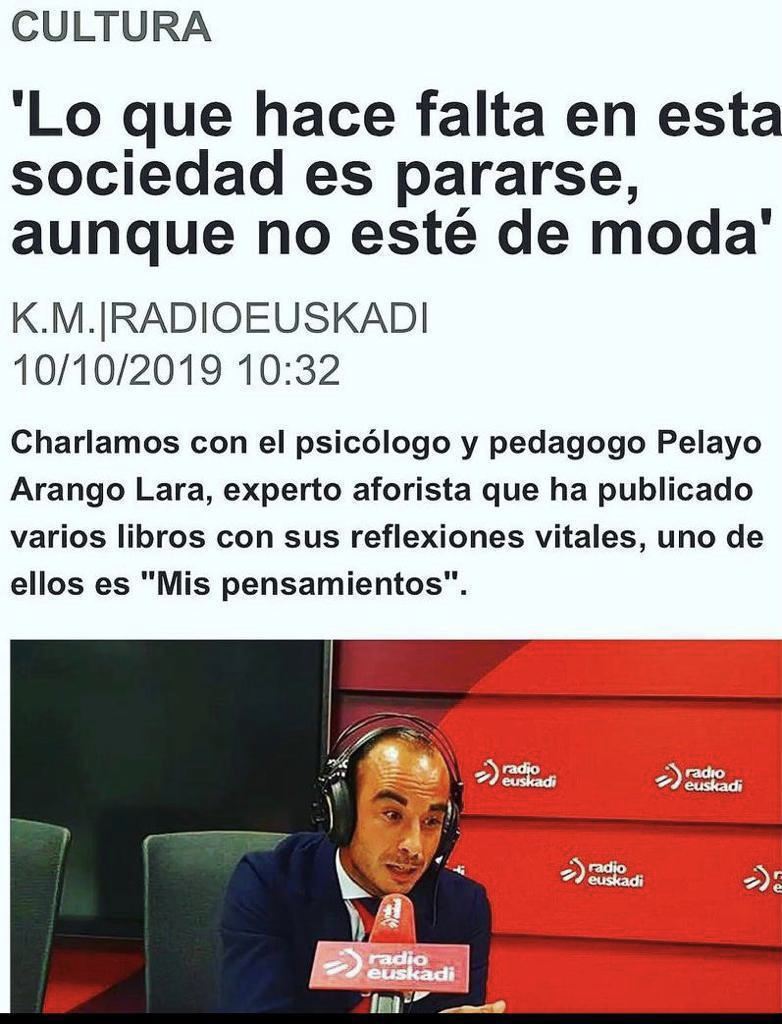 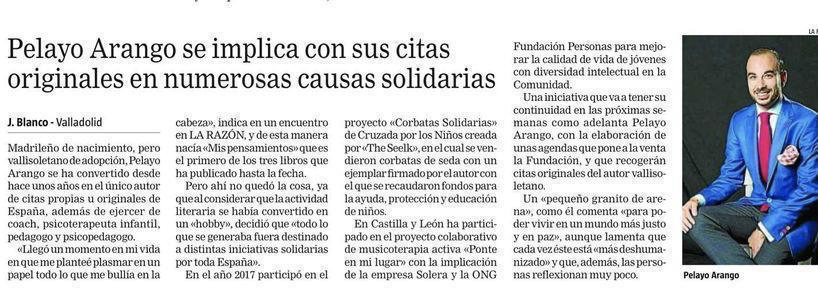 Contacto
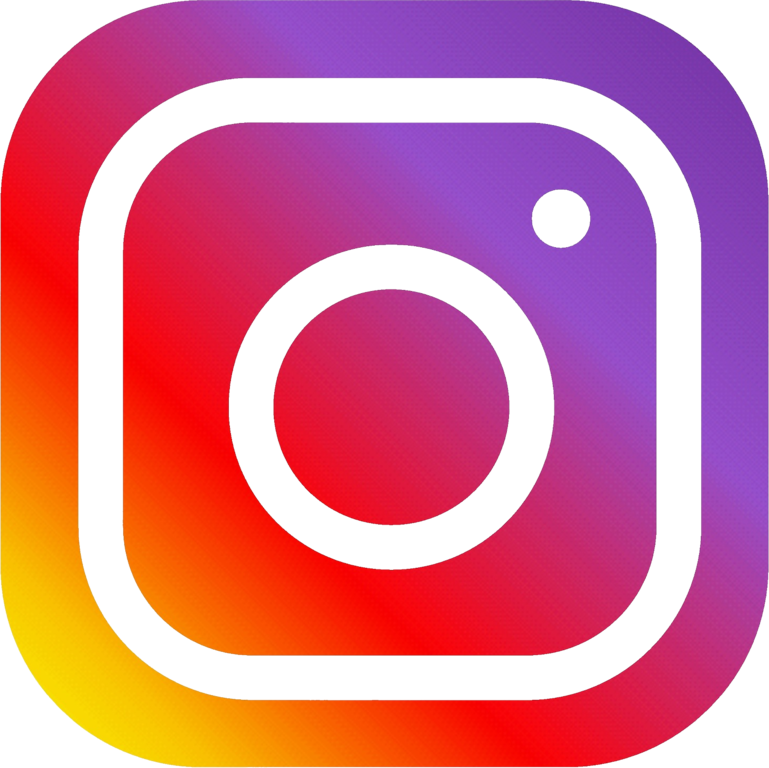 @pelayoarangolara

www.pelayoarango.com

www.facebook.com/pelayo.arangolara

parangolara@rfkspain.org
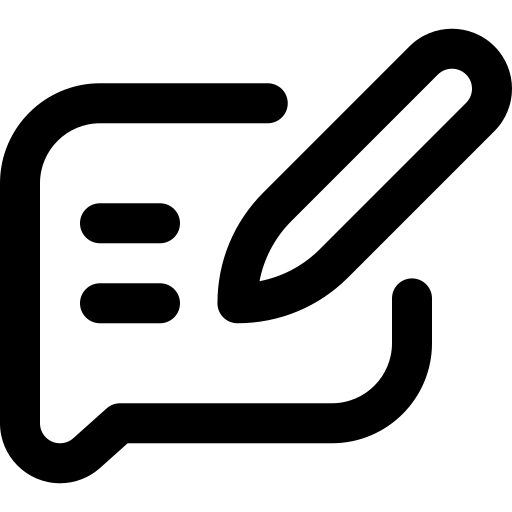 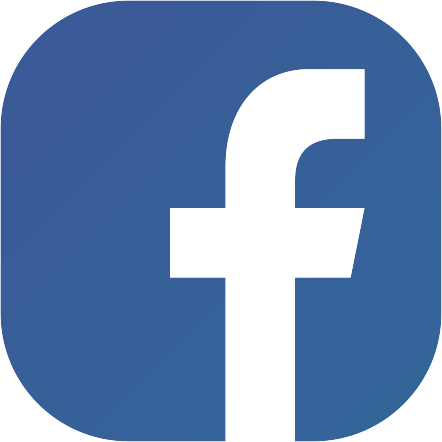 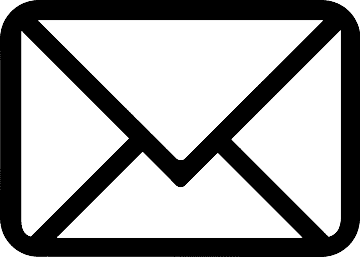